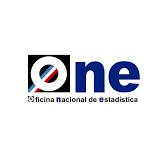 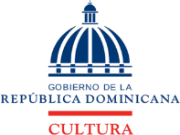 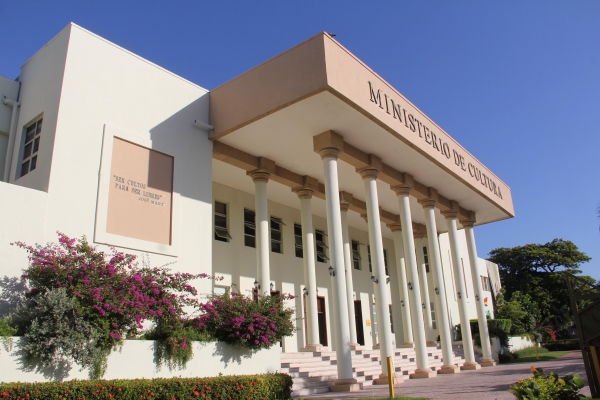 “ENCUENTROS REGIONALES CON INSTANCIAS DEL ÁMBITO DE LAS BIBLIOTECAS Y RELACIONADOS”
 
(Realizados en el marco del
 “Diagnóstico Sobre Bibliotecas Públicas en RD”)
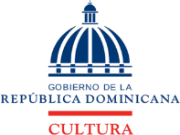 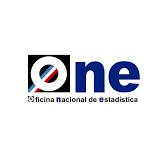 SUSTENTACION
Las bibliotecas como instancias de importancia vital en el desarrollo del pensamiento crítico,  la educación y la cultura, salvaguardando el acervo cultural, cognoscitivo y científico de la humanidad. 
Mayor relevancia de las bibliotecas públicas en tanto garantizan acceso a la información y el conocimiento a toda la población, y sobre todo, a sectores socialmente segregados que de otra manera no accederían a los libros. 
 
BASES DEL ESTUDIO
Ley No. 502-08 del Libro y Bibliotecas, que manda a “estructurar un Sistema Nacional de Bibliotecas, como medios necesarios para el desarrollo social, educativo, cultural, científico, tecnológico y económico de la nación y para su integración con el mundo”.
Dispone la creación del Sistema Nacional de Información y Registro Bibliotecario (SINIREB), administrado por el MINC, y del Consejo Intersectorial para la Política del Libro, la Lectura y las Bibliotecas, (CONLIBRO) (creado), presidido por el MINC y adscrito, en calidad de Secretaría Técnica de CONLIBRO a la DGLL del Viceministerio de Identidad Cultural y Ciudadanía del MINC. (Ley 502-08, Cap. III)
JUSTIFICACIÓN
Solo dos levantamientos diagnósticos sobre bibliotecas realizados en el país:

Un Primer Censo Nacional de Bibliotecas de Uso Público, realizado en 1999 (publicado en el 2000) con el auspicio de la Oficina Nacional de Estadística (ONE), el Ministerio de Cultura (MINC) y la Biblioteca Nacional Pedro Henríquez Ureña (BNPHU).
 
 
Un Segundo Censo Nacional de Bibliotecas Públicas; Estudio sobre las bibliotecas dominicanas (2009- 2011)”.

Necesaria la realización de un nuevo “Diagnóstico cuantitativo y cualitativo de bibliotecas públicas nacionales”, con el objetivo de recabar información actualizada que permita: 
a) Conocer la situación actual de las bibliotecas del sector público; 
b) Identificar sus necesidades para fortalecerlas;
c) Propiciar la definición de políticas y el diseño de un plan de fortalecimiento de estas.
“Diagnóstico cualitativo / cuantitativo sobre bibliotecas públicas nacionales”

Objetivo General 
 
 
Realizar un levantamiento de información cuantitativa y cualitativa sobre las bibliotecas públicas existentes y su ubicación a nivel nacional, de acuerdo a su tipología, así como la descripción detallada de sus características y situación general actual, estatus institucional, estructura organizacional, estructura administrativo-financiera, estructura física, colecciones, usuarios, procesos técnicos, servicios, recursos tecnológicos (TIC), recursos humanos, entre otros aspectos.
 
Objetivos Específicos 
 
 
A partir de la información recabada:
 
 
1) Elaborar un directorio nacional físico y digital actualizado de bibliotecas dominicanas.
 
2) Crear un Sistema Nacional de Información y Registro Bibliotecario (SINIREB).
 
3) Formular un Plan Estratégico Nacional de Desarrollo y Fortalecimiento de las Bibliotecas Públicas de la República Dominicana.
ESTRATEGIA METODOLÓGICA
El levantamiento cualitativo del Diagnóstico se llevó a cabo a través de cuatro (4) encuentros regionales:

Objetivo de los encuentros regionales
Proporcionar datos cualitativos derivados de los conocimientos de los participantes que permitan comprender a grandes rasgos la situación de las bibliotecas en general y de las del  sistema público de manera prioritaria. 
Esta información permitirá:
a) Alimentar el componente cualitativo del “Diagnóstico sobre bibliotecas públicas en RD”.
b) Aportar datos para a la ONE para el diseño del marco general (universo estadístico) para el levantamiento de información cuantitativa del ““Diagnóstico sobre bibliotecas públicas en RD”.
Perfil de los participantes: 
 Gestores culturales
Miembros de talleres literarios
Encargados regionales y provinciales del MINC
Personas con conocimiento y experiencia sobre la cultura en la región
Encargados de cultura de los ayuntamientos
RESULTADOS DE LOS ENCUENTROS REGIONALES
Número total de bibliotecas existentes: 405 bibliotecas a nivel nacional
Número de bibliotecas en relación con la población de la región
Estimaciones de organismos internacionales sobre número idóneo de bibliotecas por cantidad de habitantes: 1 biblioteca por cada 100,000 habitantes.
Distribución geográfica de las bibliotecas existentes
En general, las bibliotecas se encuentran mayoritariamente concentradas en los territorios de mayor desarrollo socioeconómico y relevancia política, lo que deja desasistidos a los municipios y demás demarcaciones menores.
En el caso de la provincia Santo Domingo y Santo Domingo de Guzmán (Distrito Nacional) la distancia en la disponibilidad de bibliotecas entre el Distrito Nacional y los restantes municipios es significativa, evidenciando graves niveles de desatención a la vida educativa / cultural de estos municipios, algunos de los cuales disponen de apenas una (1) biblioteca.
Naturaleza pública o privada de las bibliotecas existentes
Razón de inactividad de las bibliotecas
 
Las bibliotecas públicas, sobre todo de las alcaldías; cerradas por las alcaldías debido a desinterés  y poca conciencia sobre su importancia, así como por falta de asignación de recursos económicos. Estos espacios se reutilizan como oficinas de las alcaldías, y los acervos documentales se deterioran y desaparecen.
Las bibliotecas privadas, con excepción de las que pertenecen a instancias de tradición institucional y solidez financiera, son esfuerzos de sectores comunitarios o asociaciones. Son, en consecuencia, iniciativas poco sostenibles, y su cierre se atribuye a la falta de recursos económicos para sustentar su operación.
Estado activo o inactivo de las bibliotecas existentes
Días y horarios de servicio
Algunos patrones generales son identificables respecto a los datos anteriores:
 
- Ninguna de las bibliotecas (ya sea pública o privada) ofrece servicios los domingos.
 
- Ninguna de bibliotecas estatales opera en horarios nocturnos (más tarde de las 6:00 p.m.). 
 
- Algunas de las bibliotecas públicas ofrece sus servicios los sábados, pero con horarios más limitados que los que tienen de lunes a viernes. El cierre de las bibliotecas los sábados es más temprano.
Contraste con Mecanismos de Participación Regionales e Internacionales.
En general, las instancias gubernamentales que tienen bibliotecas son las siguientes (en orden descendente según frecuencia):
 
En primer lugar: Alcaldías y Juntas del Distritos Municipales
 
En segundo lugar: Centros Tecnológicos Comunitarios, Ministerio de Cultura, Ministerio de Educación, Biblioteca Nacional Pedro Henríquez Ureña
 
En tercer lugar: Archivo General de la Nación (AGN), Banco Central, BANRESERVAS, Casa de la Cultura, Centro de Corrección y Rehabilitación, Cruz Roja, Despacho de la Primera Dama, gobernación SD, INAPRE, Instituto Tecnológico de Las Américas (ITLA), Instituto de Formación Docente Salomé Ureña (ISFODOSU), La Isleta, Museo de las Casas Reales, Museo Natural de Historia, Palacio de Justicia, Universidad Autónoma de Santo Domingo (UASD), Vicepresidencia de la República.
 
Las instancias privadas que tienen bibliotecas son las siguientes (en orden descendente según frecuencia):
 
En primer lugar: fundaciones, centros culturales y comunitarios y clubes
 
En segundo lugar: universidades y academias
 
En tercer lugar: iniciativas particulares personales, iglesias (mayoría católica)
 
En cuarto lugar: entidades bancarias y patronatos
SERVICIOS QUE DEBEN OFRECER
LAS BIBLIOTECAS
SERVICIOS QUE OFRECEN
LAS BIBLIOTECAS EXISTENTES


La mayoría ofrece básicamente servicios de Las bibliotecas municipales y las privadas pequeñas o comunitarias, ofrecen fundamentalmente el servicio de acceso a la lectura de libros. 

Solo bibliotecas más grandes, formalizadas o especializadas, tanto públicas como privadas, ofrecen servicios de diversa índole que van más allá de la consulta de libros; capacitaciones, fotocopia, préstamo o alquiler de salones para la puesta en circulación de libros, acceso a libros electrónicos, revistas y bases de datos en línea, entre otros.
Solo un 2.5% (10) de las bibliotecas exploradas en el presente diagnóstico presta libros a domicilio.
“Directrices IFLA/UNESCO para el desarrollo del servicio de bibliotecas públicas”

Dotación de libros y otros materiales 
Consulta en sala 
Préstamo a domicilio
Acceso a documentos en cualquier soporte
Información general y bibliográfica
Información local y comunitaria
Consulta especializada
Referencia legislativa especializada
Búsqueda y recuperación de información
Bibliografías especializadas
Préstamos interbibliotecarios
Asesoramiento a los lectores
Posibilidad de reservar obras 
Servicios de información a la comunidad 
Educación de los usuarios; apoyo a programas de alfabetización 
Programas y realización de eventos culturales
ACERVO DE LAS BIBLIOTECAS EXISTENTES
El Centro Regional de América Latina para el Libro (CERLALC/UNESCO) recomienda al menos 10,000 libros por c/100,000 habitantes.
En RD, con excepción de la Biblioteca Nacional Pedro Henríquez Ureña (BNPHU), el acervo de las bibliotecas de las provincias de mayor desarrollo no satisface el requerimiento de número de libros en función del número de habitantes residentes en estas provincias.
DISPONIBILIDAD DE COLECCIONES BIBLIOGRÁFICAS
En general, solo las bibliotecas de universidades y academias, así como bibliotecas institucionalizadas o especializadas disponen de colecciones.
PROCEDENCIA DE LOS LIBROS
 
La mayoría de los libros provienen de donaciones de particulares o de instituciones públicas y privadas.

Entre los mayores donantes institucionales se menciona; BNPHU, BC, AGN, UASD, UCE, Comisión de Efemérides Patrias, el Instituto Duartiano y la Fundación Juan Bosch.
PERSONAL BIBLIOTECARIO
 
A nivel privado y gubernamental, son las bibliotecas más institucionalizadas las que cuentan con:
Mayor número de personal.
Personal con formación especializada en la gestión/administración bibliotecaria. 
Personal más completo, que puede incluir personal administrativo y de soporte o auxiliar.
 
La región Norte y el Gran Santo Domingo, fundamentalmente el Distrito Nacional, muestran mayor cualificación del personal bibliotecario. Las regiones Este y Suroeste son las más débiles en este aspecto.
SINERGIA INTERINSTITUCIONAL Y PROMOCIÓN DEL LIBRO Y LA LECTURA

La región norte destaca en términos de la proactividad de sus bibliotecas en el establecimiento de relaciones interinstitucionales y realización de acciones variadas de promoción del libro y la lectura.

La región este es la que se evidencia más deficiente en estos aspectos.
ÁRBOL DE PROBLEMAS (TODAS LAS REGIONES)
Recomendaciones Estratégicas:
Implementación de la Ley No. 502-08 del Libro y Bibliotecas

a) Dotar al país de una infraestructura bibliotecaria acorde con las demandas contemporáneas. 
b) Apoyar el desarrollo de una estrategia nacional de fomento y promoción del Sistema Nacional de Bibliotecas y de producción y acceso al conocimiento y a la información.
 La elaboración de un “Directorio nacional físico y digital actualizado de bibliotecas dominicanas”.
La formulación de un plan estratratégico nacional de desarrollo y fortalecimiento de las bibliotecas públicas de la República Dominicana”.
 
2. Definir y desarrollar una estrategia de fortalecimiento de las bibliotecas públicas nacionales en los siguientes aspectos:
Infraestructura
Mobiliario y equipamiento
Cantidad y cualificación del personal bibliotecario
Cantidad, calidad y renovación de los acervos bibliográficos

3. Implementar la política de préstamo de libros a domicilio

4. Creación de bibliotecas garantizando su desconcentración territorial

5. Recuperar las bibliotecas de las bibliotecas inactivas 

6. Fortalecer la capacidad de difusión e impacto en la promoción del libro y la lectura en sus comunidades

7. Fortalecer la capacidad de sinergia interinstitucional entre las bibliotecas y otras instancias públicas o privadas

 8. Concientizar sobre la importancia de las bibliotecas
GRACIAS